Lorem Ipsum Is Bad
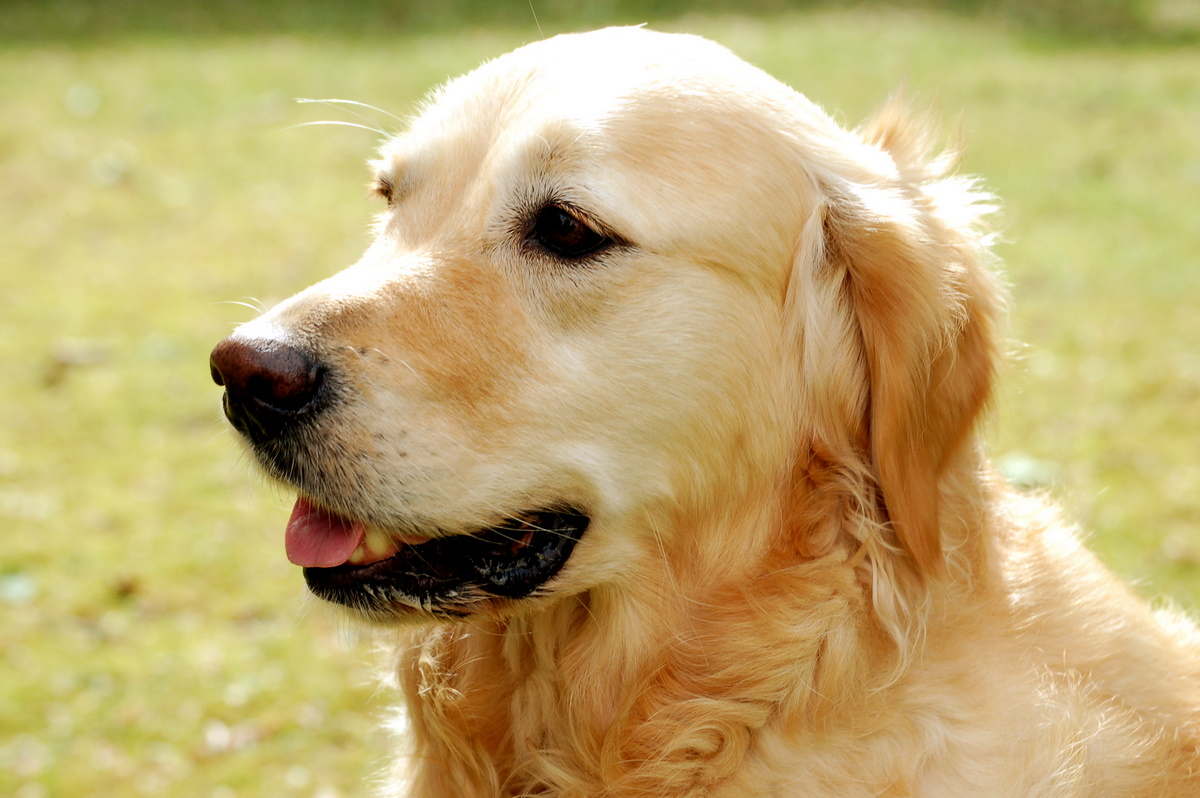 I can’t believe the IT world decided to use Lorem Ipsum as a placeholder. Who died and made Cicero the default text for placeholders?
In this 19-page essay, I will explain why the speeches of Yogi Berra are far superior as placeholder material.
You know what else? Dodger hates Lorem Ipsum. Dodger has a Dog IQ of 240. Dodger is correct. Golden Retrievers are Great: https://www.akc.org/dog-breeds/golden-retriever/